Update
02June2017
Only over the US
-Calculated SCP (CFSR) monthly climatology  from 1996-2012

-Calculating SCP(GEFS) 5 ensembles monthly mean and climatology (1996-2012)
SCP(CFSR) Monthly Climatology
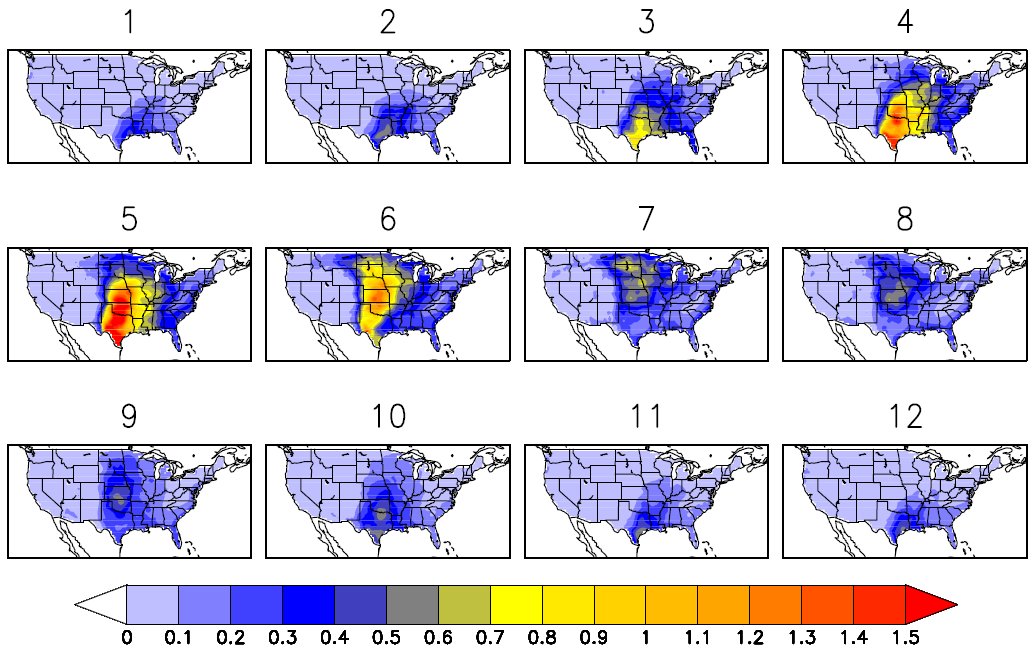